Grammar!
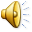 (Hurray!)
Parts of Speech
Nouns (n)
Person, place, thing, idea
Can be subjects, objects, or just hanging out
Verbs (v)
Show action

Or state of being
Is, am, were, was, are, be, being, been
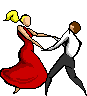 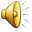 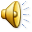 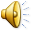 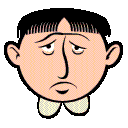 Adjective
Describe (modify) nouns or pronouns
A, an, the = articles
Adverbs
Modify verbs, adjectives, or other adverbs
Answer the questions how, when, where, or to what extent
Often end in -ly
Prepositions (p)
Show relationships between words
“The bird flew ___ the clouds”
All prepositions are in prepositional phrases
Begin with preposition
End with first noun or pronoun that follows it
The noun/pronoun is called the object (op)
Pronouns (pr)
Take the place of a noun
The noun that is being replaced is called the antecedent
There are different types of pronouns
Personal Pronouns
First, second, and third person
I, me, we
You, your, yours
He, she, them, theirs, it
Also, there are
Indefinite pronouns
Relative pronouns

(we’ll discuss more later…)
Conjunctions (c)
Show connections
Coordinating conjunctions
And, but, or, yet, so
Use in compound sentence parts and compound sentences
Subordinating conjunctions
Begin dependent (subordinate) clauses
MANY of these!
Used in complex and compound-complex sentences
Interjections (i)
Interrupt the sentence; usually show emotion
Hey! Shut the door!
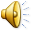 Sentence types
Declarative (.) – makes a statement
Interrogative (?) – asks a question
Exclamatory (!) – shows emotion
Imperative (!/.) – makes a command and has an understood “you” subject
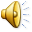 Sentence structures
Simple sentence
One subject, one verb, one complete thought
(But either the subject or verb may be compound)
Example: Joe washed the car.
Notice order: S V
Example w/compound parts
Subject: Joe and Sue washed the car.
Verb: Joe washed and waxed the car.
Example continued..
Subject & verb: Joe and Sue washed and waxed the car.
Notice in all examples, the order of subject verb is consistent: S V, S S V, S V V, or S S V V
The sentences cannot be divided at the conjunction into two complete thoughts!
Compound Sentence
At least two subjects, two verbs, and two complete thoughts
Example: Joe washed the car, and Sue drove it to town.
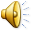 Notice the order of a compound sentence: S V S V
It can be divided at the conjunction into two complete thoughts
As with a simple sentence, any part of the subject or verb of either clause of a compound sentence can be compound!
Joe and Sue washed and waxed the car, and Bob and Jane drove it to town and parked it at the restaurant.
Complex sentence
At least two subjects, at least two verbs, one complete thought and one incomplete thought
Example: After Joe washed the car, Sue drove it to town.
Notice that like in a compound sentence, the order is  S V S V
Notice, too, that there is no coordinating conjunction
Instead, there is a subordinating conjuction
Begins the dependent (or subordinate) clause
If removed, dependent clause is no longer dependent!
The dependent clause can come anywhere in the sentence and is punctuated differently depending on where it is:
At beginning, followed by comma ( S V, S V)
In middle, set off by commas on each side (S, S V, V)
At end, no comma (S V S V)
As with simple and compound sentences, any part of the subject or verb of either (or all) clauses may be compound; this does NOT make it a compound-complex sentence!
Compound-complex sentence
Combination of a compound and complex structure
At least three subjects, at least three verbs, at least two complete thoughts, at least one incomplete thought
Example:
After Joe washed the car, Sue drove it to town, and Sam got in for a ride.
Grammar Process
Copy the sentence; you’re looking for the number of things indicated by the points possible
Identify all parts of speech and objects
Find the main verb; underline twice
Ask yourself “Who” or “What” did the main verb = subject; underline once
Determine sentence structure
Determine sentence type
Volunteer
Correct your own when I correct
Ask questions!